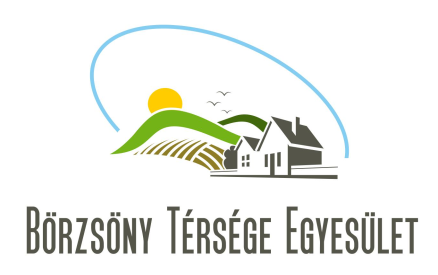 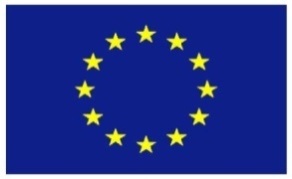 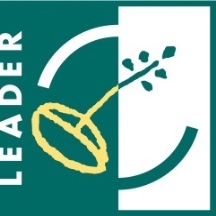 Helyi LEADER felhívásokNyertes pályázók teendőikérdések és válaszok
2019.  szeptember 4.
Tartalom:
Változás-bejelentés (VB)
Kifizetési kérelem (KK)
Változás-bejelentés
Szükséges, ha változnak:

Ügyfél adatai
Projekt műszaki tartalom
Negatív irányú		Új Támogatói Okirat 
Egyenértékű vagy jobb
Határidők 
Mérföldkő ütemezés
Mérföldkő és tartalom
Költségvetés
Egyéb
Mindenkinek be kell nyújtani!!!
Változás-bejelentés
Fontos!
Pontos támogatási összeg (Támogatói Okirat alapján)
Mérföldkövek meghatározásánál
TO kézhezvétele után 12 hónappal a támogatás 10%-val el kell számolni
Utolsó mérföldkő: TO kézhezvétele+24 hónap
 Egy db mérföldkő esetén: 
		TO kézhezvétele+24 hónap: a teljes összeggel
Esetei:
Egy mérföldkő 	   	Több mérföldkő     TO módosítás
Több mérföldkő 	   	Egy mérföldkő

A kedvezményezett a tudomására jutástól számított    8 napon belül köteles azt bejelenteni
VB benyújtásának módja
Elektronikusan az
https://www.mvh.allamkincstar.gov.hu/e-ugyintezes
oldalon
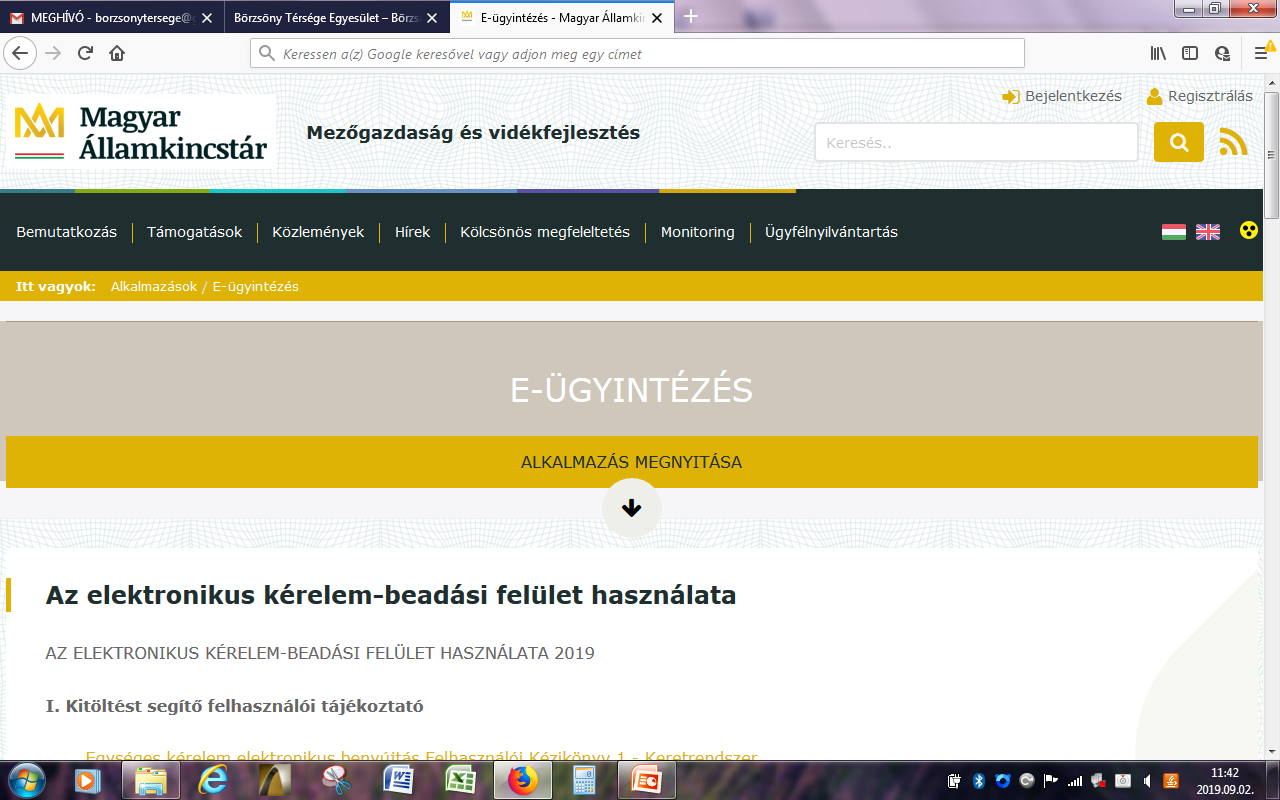 VB benyújtásának módja
Segédlet
https://bteleader.hu/ oldalon
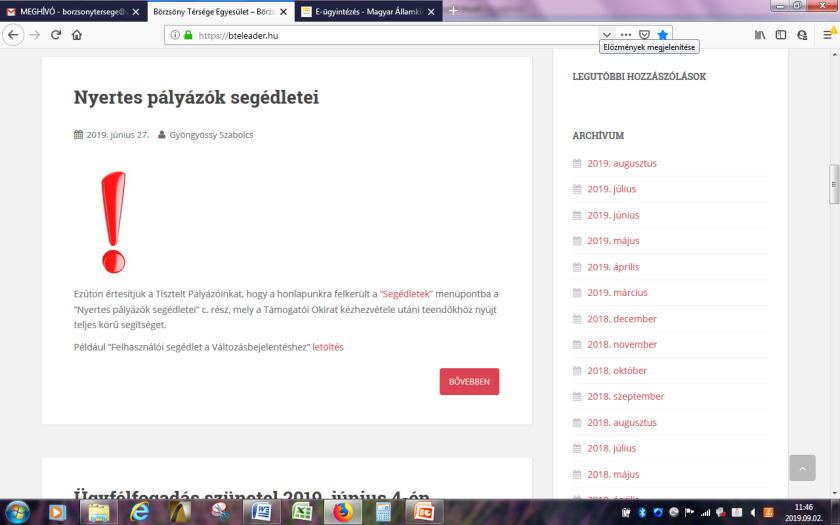 Kifizetési Kérelem (KK)
A Támogatói Okirat kézhezvétele után 12 hónappal a támogatás 10%-val el kell számolni

A projekt teljes költségéről kell a számlákat kiállítani
KK benyújtásának módja
Elektronikusan az
https://www.mvh.allamkincstar.gov.hu/e-ugyintezes  oldalon
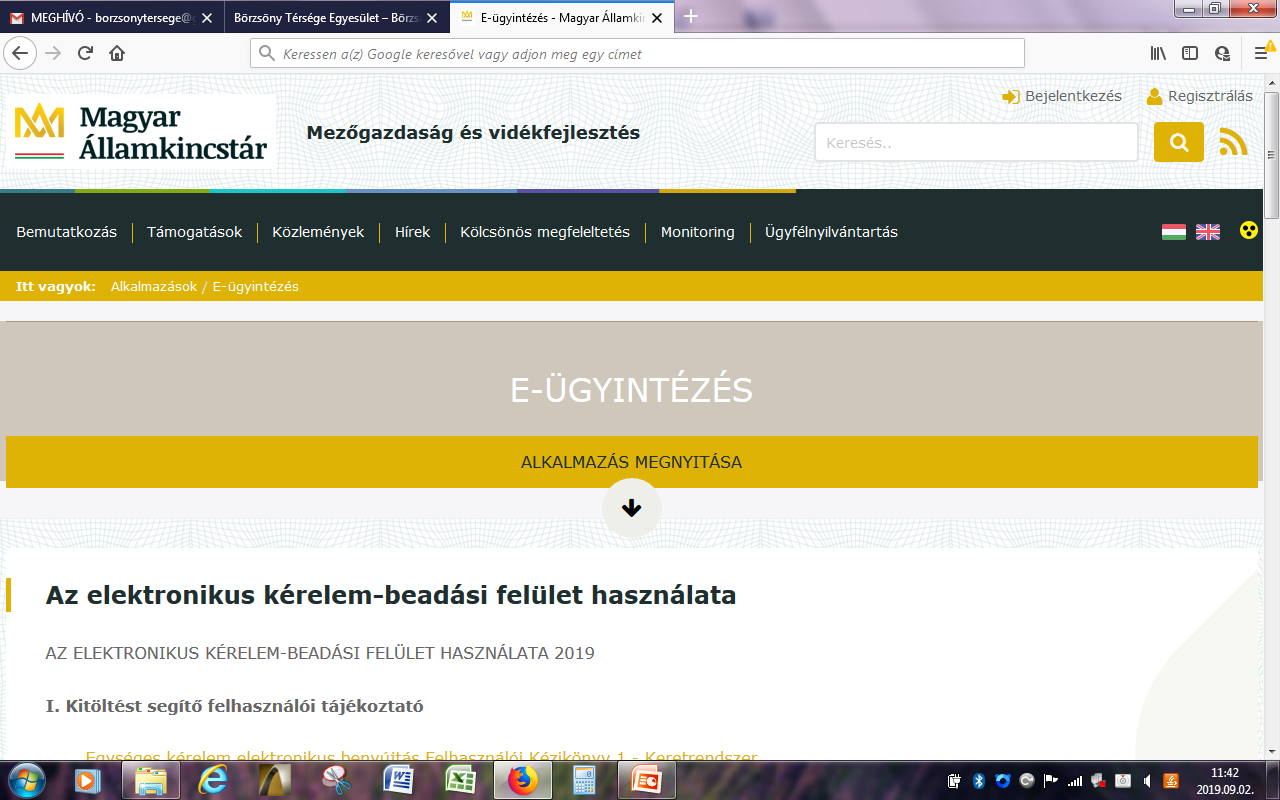 Kedvezményezettek Tájékoztatási Kötelezettségei útmutató
„Táblagenerátor” az alábbi közvetlen linken elérhető:
https://emir.palyazat.gov.hu/nd/enIOBZqMZdayqxLpAUGM
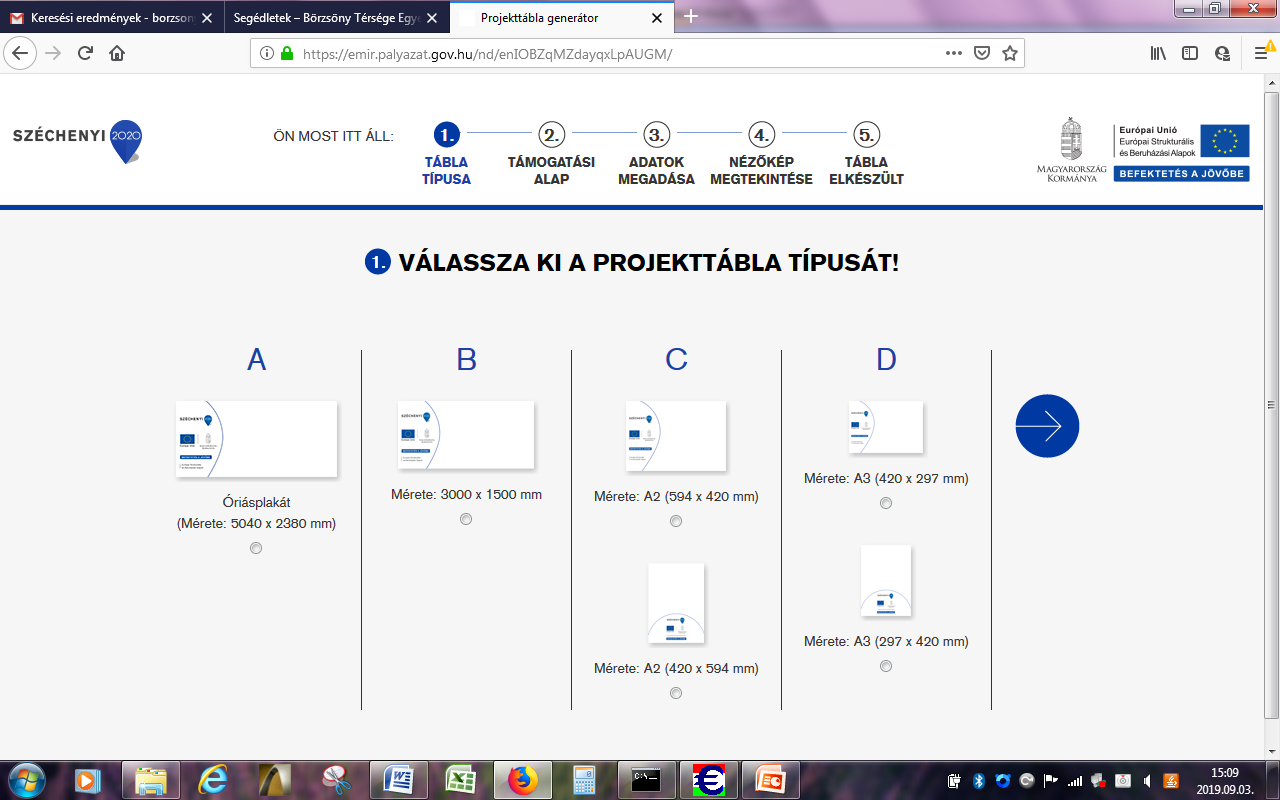 A Börzsöny Térsége Egyesület Munkaszervezet ügyfélfogadási ideje:  hétköznap 08:00-16:00További elérhetőségeink: +36-35-540-811-es központi hívószámon, illetve a bteleader.hu oldalon található mobil elérhetőségeken, továbbá előzetes időpont egyeztetést követően, személyesen a 2617 Alsópetény, Petőfi u. 42. sz. irodánkban Kérjük az ügyfélfogadási időn túli megkereséseket írásban, a Munkaszervezet központi  e-mail címére borzsonytersege@gmail.com legyenek szívesek elküldeni.